PH OÖ – WINTERSPORTWOCHE 2017
Organisatorisches

Informatives
[Speaker Notes: INHALT: 2.Teil 
Praktische Informationen zur Gestaltung von Wintersportwochen
Tipps aus der Praxis, Internetrecherche, zur eigenen Vorbereitung auf eine Wintersportwoche


FRAGEN jederzeit willkommen!]
Aktion Wintersportwoche Land Oberösterreich
2016/17: 9000 Schüler/innen in OÖ (2008/09: 7000) 
Mittelfristig : Steigerung der Wintersportwochen von oberösterreichischen Schulen in den OÖ Skigebieten 
Familienbefragung zur Zufriedenheit bzgl. Familienförderung: Gratis-Liftkarte zum zweiten Mal in Folge höchste Bewertung: 97%

Maßnahmen :
Steigerung der Serviceleistungen für Lehrer
Beispiel: Ein Ansprechpartner pro Destination für die Unterstützung bei der gesamten Organisation der Wintersportwoche
Pädagogisch wertvolle Mehrleistungen (Erkundung des Skigebiets, Winterwanderung auf Schneeschuhe  alternativ Gruppen)

Weiterführende Informationen unter Online-Formular Oö. Wintersportwoche (http://www.familienkarte.at/de/wsw.html, (28.11.2017)
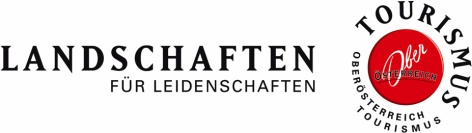 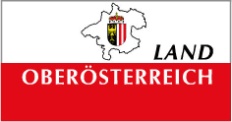 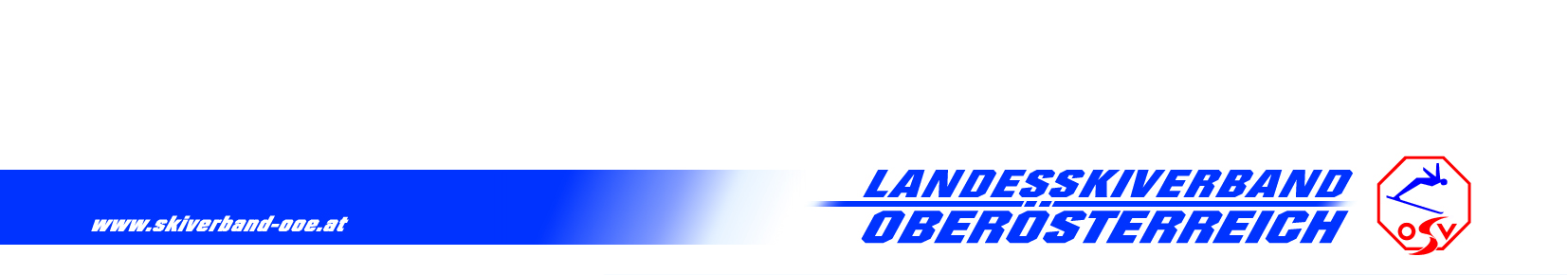 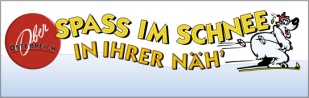 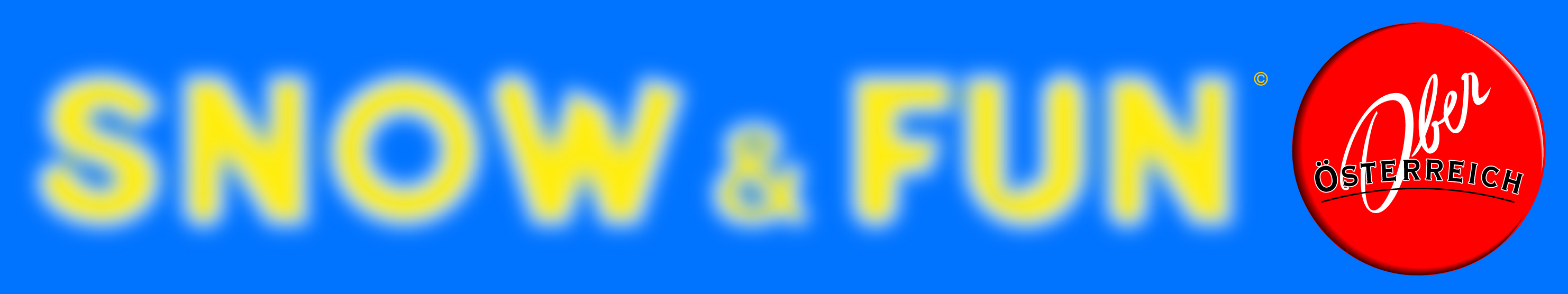 [Speaker Notes: Wer wird gefördert?
 
Eltern, deren Kinder im Rahmen einer Wintersportwoche an einem mehrtägigen Schulschikurs in einem oberösterreichischen Schigebiet teilnehmen. 
 
 
Was wird gefördert?
 
Gutscheine für die kostenlose Liftkarte während des Schulschikurses.
 
 
Wie wird gefördert?
 
Das Land Oberösterreich stellt allen Schülerinnen und Schüler eine kostenlose Liftkarte zur Verfügung. Voraussetzung ist, dass im Rahmen einer mehrtätigen Wintersportwoche (mindestens vier aufeinander folgende Schultage und ganztägig) der Schulschikurs in einem oberösterreichischen Schigebiet abgehalten wird.
 
Die Eltern bzw. Erziehungsberechtigten, die von der Schule namhaft gemachten Teilnehmer bekommen einen personifizierten Gutschein übermittelt, der eine kostenlose Liftkarte für die Dauer des Schulschikurses gewährleistet. Die Gutscheine werden an den Liftkassen im Schigebiet gegen die Liftkarten eingetauscht. Das Schigebiet verrechnet die eingelösten Gutscheine direkt mit dem Familienreferat des Landes Oberösterreich.
 
Welche Voraussetzungen müssen erfüllt sein?
 
Anträge können von 
Schulen im Sinne des Schulorganisationsgesetzes (BGBL. Nr. 242/1962 i.d.g.F.) sowie der 
Land- und forstwirtschaftlichen Schulen, die in Oberösterreich ihren Standort haben,
für Schulklassen bis zur 13. Schulstufe gestellt werden 
Schulschikurs muss in einem oberösterreichischen Schigebiet stattfinden 
Schulschikurs muss an mindestens vier aufeinander folgenden Schultagen und ganztägig stattfinden 

Abwicklung/Antragstellung 
Der Antrag muss seitens der Schuldirektion mittels Online-Formular an die Direktion Bildung und Gesellschaft - Familienreferat - spätestens zwei Wochen vor Antritt der Wintersportwoche gestellt werden.

Weiterführende Informationen
Online-Formular Oö. Wintersportwoche (http://www.land-oberoesterreich.gv.at/cps/rde/xchg/ooe/hs.xsl/90008_DEU_HTML.htm, 11.12.2014)]
Wintersportwochen
Land OÖ: http://www.familienkarte.at/de/wsw.html (28.11.2017)
	– Gratis-Liftkarten für Wintersportwochen in OÖ
Voraussetzungen:
– 4 aufeinander folgenden Schultagen (ganztägig)
– Oö. Skigebiet
– Oö. Schule / oö. SchülerInnen

Unterstützung bei Quartiersuche
Alle Kontaktadressen finden Sie auf www.wintersport.at/wintersportwoche (28.11.2017)
Zusätzlich finden Sie auf der Seite alle Erstinformationen (Schneeberichte/Service/Webcam) zu den Skigebieten und Angeboten.
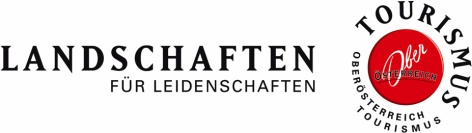 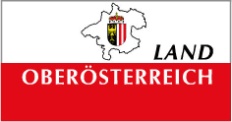 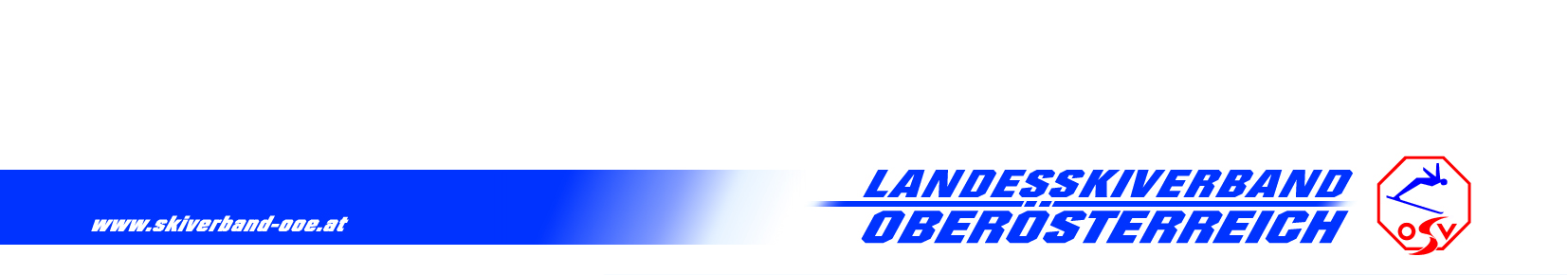 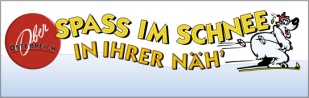 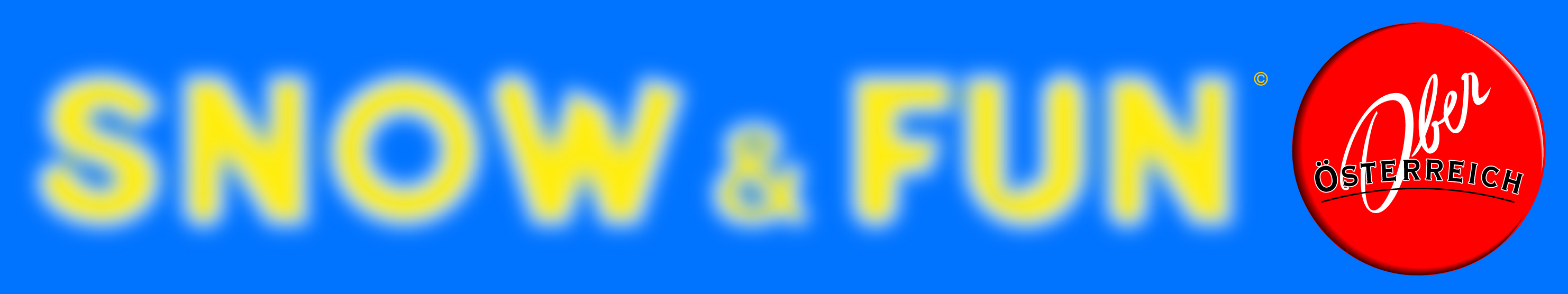 Skitage
Donnerstag, 15.02.2018 Life Radio Schools´ Day (Hinterstoder)
Freitag bis Sonntag, 2 - 4.3.2018         Carve and Board Junglehrerskiwochenende Saalbach-Hinterglemm
LM Ski Alpin für Schulen Donnerstag, 8.3.2018
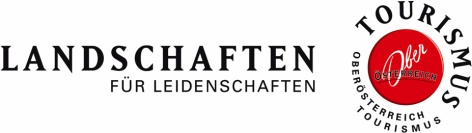 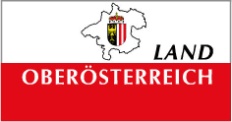 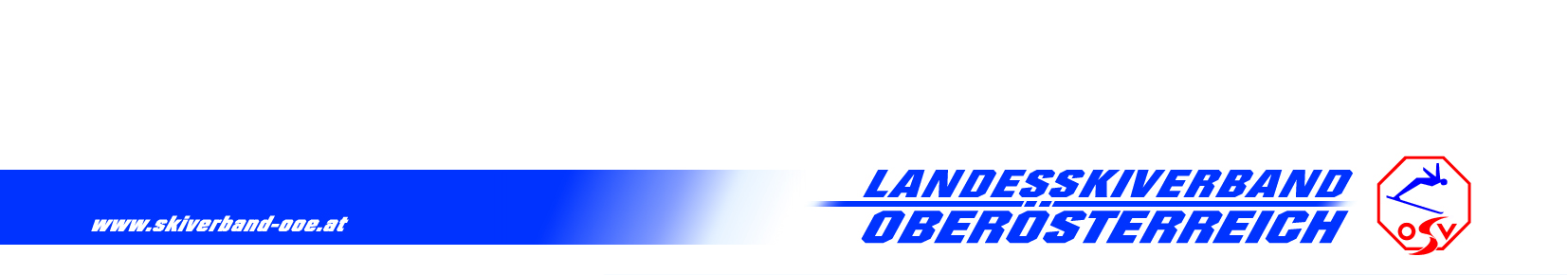 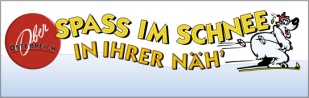 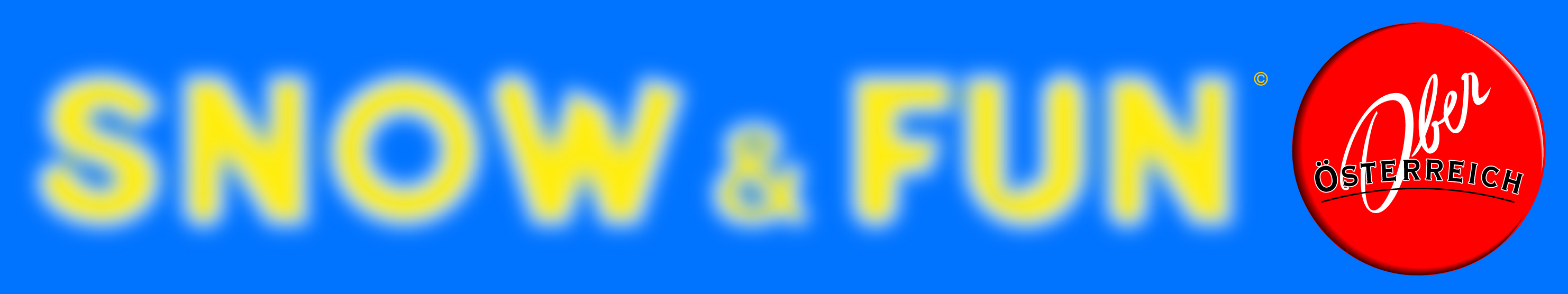 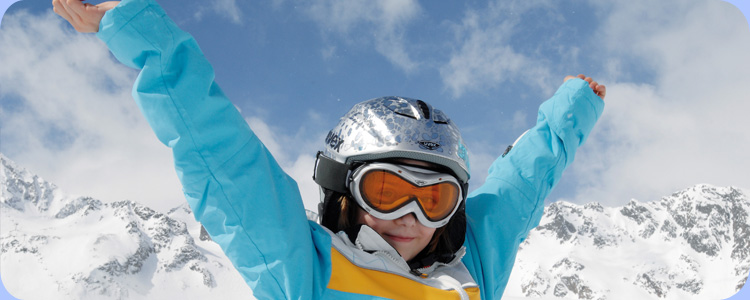 SERVICESTELLE WINTERSPORTWOCHEN
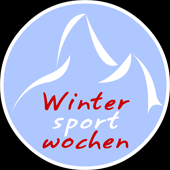 http://www.wispowo.at/ (28.11.2017)
News – Organisation – Information
(Quartiersuche, Liftkarten, Materialverleih, Schülerunterstützung, Transfer, Versicherung, Rechtsgrundlage, Sicherheit  Pistenregeln, Aus-und Fortbildungen für Lehrpersonen)
WISPOWO-APP (Snowboardtipps, Skitipps, News)
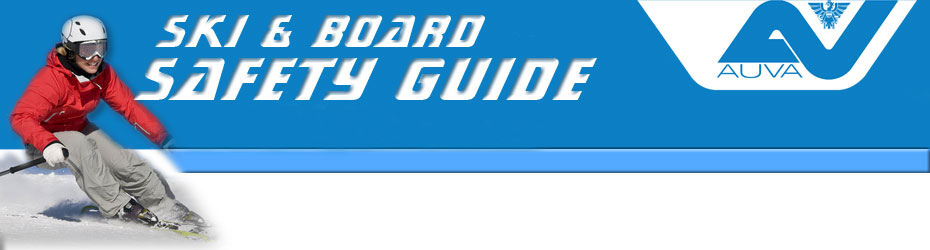 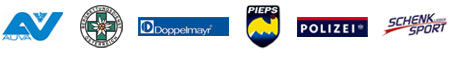 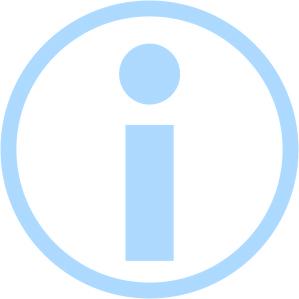 http://www.safety-guide.info/ (28.11.2017)
AUVA safety guide (Frist zur Bewerbung/ online bewerben)
Lehrerfortbildungen
Richter sein im Team
Unterrichtsmaterialien
Events4safety (z.B. Ski-Sicherheitstage)
Newsletter anfordern  aktuelle Informationen
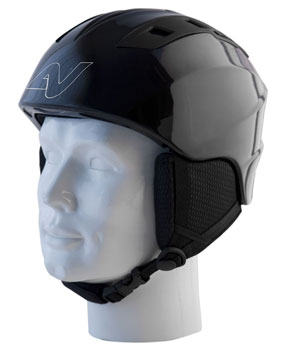 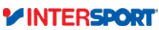 [Speaker Notes: Der AUVA Safety-Guide gestaltet beim Schulskikurs für alle Kursteilnehmer einen spannenden und interessanten Multimedia-Vortragsabend zum Thema Sicherheit beim Wintersport und führt am Folgetag mit den Skikursgruppen praktische Trainings im Skigebiet durch.Fordern Sie den AUVA Safety-Guide kostenlos für Ihren Schulskikurs an!

„Richter sein im Team" ist ein wertvoller Impuls für die Vorbereitung auf den Skikurs oder auch für einen Skikurs-Abend. Es eignet sich hervorragend als Gruppenspiel in der Klasse, um Schülern und Schülerinnen die Folgen eines Wintersportunfalls bzw. der Nichtbeachtung der FIS-Pistenregeln ins Bewusstsein zu rücken.

Events4safety: Zusätzliche regionale Wintersport-Angebote rund um das Thema "Sicherheit" für Schulen.

Sicherheit:
Helm
Pistenregeln
Bindungseinstellung
Körperliche Fitness – Pausen setzen


Helmaktion:
25,- Euro für Schüler und Lehrer; Helm wie abgebildet; 
AUVA,; Intersport; Kronenzeitung
Nur 14% Kopfverletzung, aber die folgenschwersten…; mit einem gut sitzenden Helm könnten 85% der Kopfverletzungen verhindert werden.]
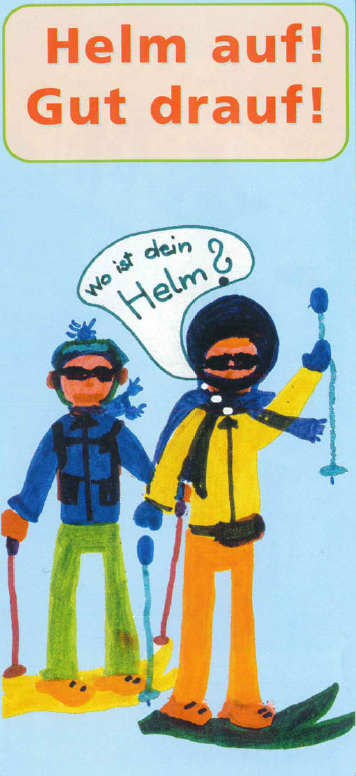 Verpflichtend für Wintersportwochen
• Helmpflicht für Kinder unter 15 Jahren in OÖ (Landesgesetz)
[Speaker Notes: Vorbildwirkung, daher alle einen Helm.
85% aller Kopfverletzungen ließen sich mit einem Helm vermeiden
EN1077  Wenn ein Helm diese Nummer aufweist, hat er die Standards bei der Testung erfüllt. (europaweit gleich)]
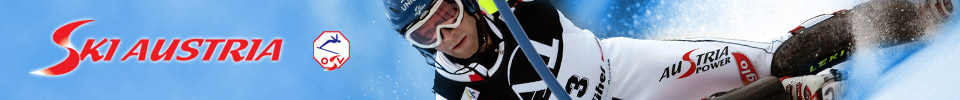 http://www.oesv.at/breitensport/schulsport/ (28.11.2017)
Quartierliste für WSW 
ÖSV-Schülerschutz um 2,00 Euro                                              (neu: auch für Standortskikurse,                                            max. 5 Tage, nicht aufeinander folgend)
Broschüre „Carving für Schulen“ kann mankostenlos bestellen
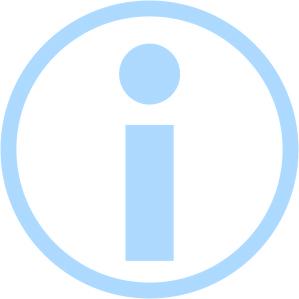 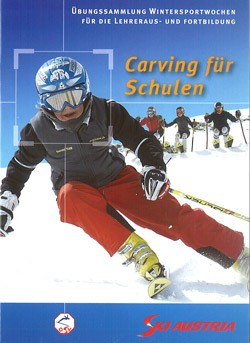 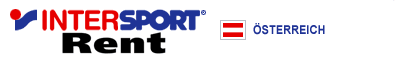 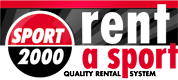 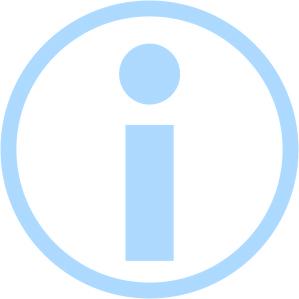 Verleih von Wintersportausrüstung
https://www.intersportrent.at/de/schulsportwochen (28.11.2017)
Skiset (Ski, Stöcke, Schuhe/ Boots & Board für 5/6 Tage  39 Euro)
https://www.sport2000rent.com/skiverleih/skiverleih/vorteile/schulskikurse/(28.11.2017)
Carvingski, Schuhe, Stöcke / Boots & Board für 5/6 Tage
Bei Newsletteranmeldung 5.- Gutschein ca. 35 bis 40 Euro
[Speaker Notes: Materialverleih:
www.intersportrent.at/schule:  5/6-Tage Ski- & Snowboardausrüstung 39€
http://www.sport2000rent.at/: 5 /6Tage 35,- Euro; 

AUVA – Videos: Videos sind gratis zu entlehnen
Sicherheit auf Wintersportwochen: Video für 10-14jährige; Beispiele mit vielfältigen Sicherheitsmaßnahmen auf der Piste; Sicherheit erlebnisorientiert; z.B. Anwendung der Pistenregeln, Übungen zur Selbsteinschätzung, Sicherheitsparcours, Zielbremsen, EH, etc.
Kinderskitag: Video für 6-9jährige;  Skifahren auf spielerische Art; Stationsbetrieb, Geländegarten, etc.


No Risk, but fun – Sicherheitspaket: Hrsg: Bm:Bwk, Sicher leben, Neue Kronen Zeitung
Broschüren:
Lawinenfibel des österreichischen Kuratoriums für alpine Sicherheit
Mit Sicherheit mehr Winterspaß; Hrsg. ÖSV
Lehrerhandreichung
Beinhaltet Ideen, Anregungen, Denkanstöße zur Vermittlung eines höheren Risikobewusstseins bei jugendlichen Skifahrern & Snowboardern

Overheadfolien:
10 Folien mit den wichtigsten Sicherheitsbotschaften

Videos:
Respect the Mountain – Freeriding mit Hirn; Risikobewusstsein abseits der Piste
Check it out – Risikomanagement abseits der Piste; Soll zum Nachdenken anregen

Ursprünglich beim BM:BWK zu bestellen, sind aber vergriffen!]
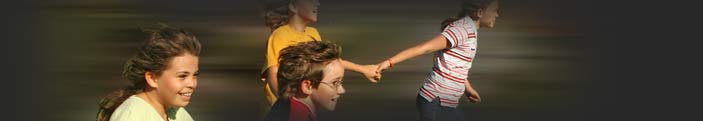 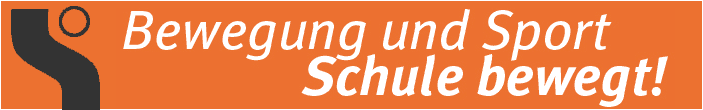 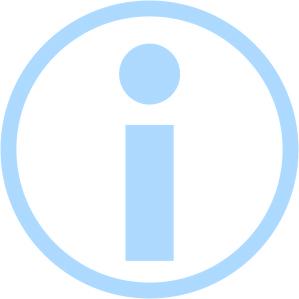 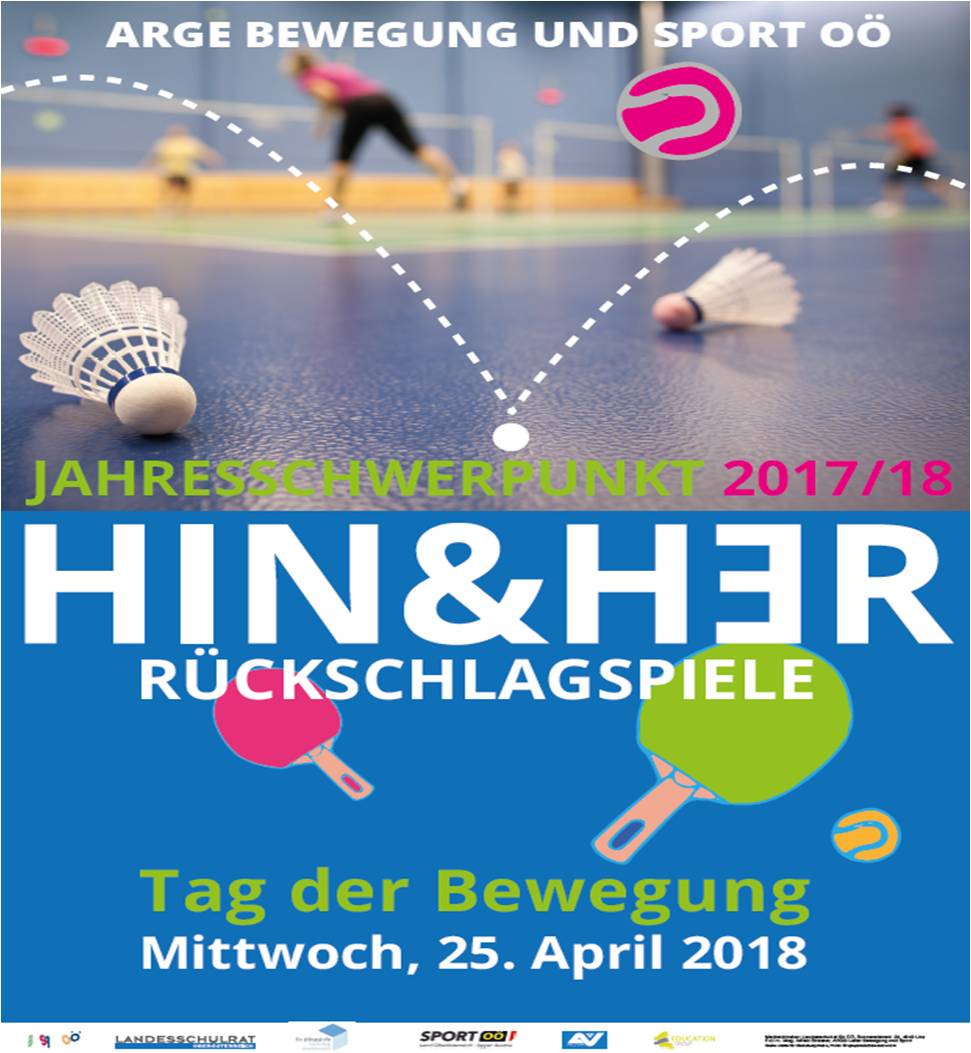 http://www.bewegungundsport.eduhi.at
          (28.11.2017)
ARGE Plattform Alles zu Bewegung und                                          Sport in Oberösterreich
Schulsportwettkämpfe
Aktuelle Themen 
Tag der Bewegung: Mittwoch, 25.4.2018
Jahresschwerpunkt/Motto (Hin und Her- Rückschlagspiele)
[Speaker Notes: Vorteile der Aktion "Schule auf die Piste" für Organisatoren von Schulsportwochen auf einen Blick:
Koordination Ihrer Buchungsanfrage und Leistungen der weiteren Partner vor Ort (Hotel, Bergbahn, Skiverleih) durch einen Ansprechpartner im Tourismusverband 
Bergbahnen in den Partnerorten der Aktion geben SchülerInnen auf Wintersportwochen besonders günstige Beförderungstarife. Auf Anfrage bieten Bergbahnen auch pädagogisch wertvolle Mehrleistungen wie beispielsweise gemeinsames Erkunden des Skigebiets, Flutlichtskifahren, Winterwanderung im Skigebiet ... . 
kostenloser Transport von Begleitlehrern in Zusammenhang mit einer Schulklasse 
Skiverleih zu besonders günstigen Konditionen in einer Hervis- oder Intersport-Filiale im Ort 
ein einheitlicher Preis pro Ort und Saison bzw. einheitlich vergleichbare Unterkunfts-Kategorien 
auf Anfrage spezielle Angebote und Sonderkonditionen des örtlichen Tourismusverbandes für Freizeitaktivitäten vor Ort, z.B. Eisstockschießen, Eislaufplatz, Schwimmbad, Sporthalle, etc.]
Video Pistenregeln!!!